Итальянская комедия Дель Арте
Выполнила – Красновская А.В.
Учитель музыки и МХК
г.Благовещенск 
Амурская область
2012 год
КОМЕДИЯ ДЕЛЬ АРТЕ (commedia dell"arte); другое название – комедия масок, – импровизационный уличный театр итальянского Возрождения, возникший к середине 16 в. и, по сути, сформировавший первый в истории профессиональный театр.
В самом названии "комедия дель арте" заложено противопоставление ренессансному "ученому" театру, который, как мы уже сказали, был любительским. La commedia - по-итальянски не только "комедия" в нашем смысле, но и театр вообще, зрелище; arte - искусство, но так же и ремесло, профессия. Другими словами, речь идет о зрелище, разыгрываемом профессионалами.
Полупрофессиональные труппы стали появляться в Италии (особенно в Венеции) уже в начале XVI в. Участвовали в них главным образом ремесленники. Венецианские патриции охотно приглашали их на свои домашние торжества, где они исполняли комедии Плавта и Тернеция, эклоги, фарсы и момарии - музыкальные пантомимы в масках.     Большинство членов этих содружеств по окончании "театрального сезона" возвращались к своим исконным профессим: столярничали, плотничали, тачали сапоги. Впрочем, наиболее талантливые из них делали актерское ремесло своей основной профессией.
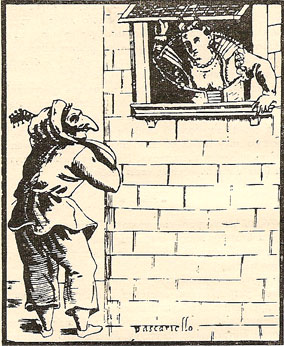 Беолько  был прямым предшественником комедии дель арте, но ее подлинное рождение произошло спустя примерно 20 лет после его смерти. В 1560 г. было документально зафиксировано представление комедии дель арте во Флоренции, в 1566 г. - в Мануе, а в 1568 г. в Мюнхене по случаю свадьбы наследного принца импровизированная комедия с масками была разыграна проживавшими в Баварии итальянцами. Мюнхенский спектакль был описан литератором-гуманистом. Сохранились свидетельства, что публика умирала со смеху.
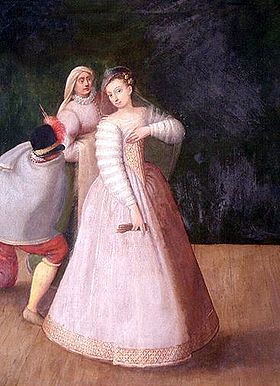 Примерно в это же время возникла и самая знаменитая в Европе труппа комедии дель арте "Джелози" -"Ревностные".
Итальянский актер был  актером синтетическим, т. е. он умел не только импровизировать, но и петь, плясать и даже выполнять акробатические трюки. Дело в том, что представление комедии дель арте было многосоставным действом. Основному сюжету предшествовал пролог, в котором два актера с трубой и барабаном зазывали зрителей, рекламируя труппу. Затем появлялся актер, в стихах излагающий суть представления.
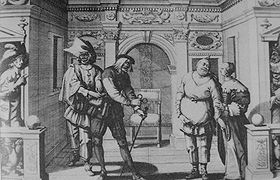 У комедии дель арте было два основных центра: Венеция и Неаполь. В соответствии с этим сложились и два основных квартета масок: северный, или венецианский (Панталоне, Арлекин, Бригелла, Доктор) и южный, или неаполитанский (Тарталья, Скарамуччо, Ковьелло, Пульчинелло). В обоих квартетах часто принимали участие Капитан, Фантеска (или Серветта), Влюбленные.
В ИМПРОВИЗАЦИЯХ КОМЕДИИ ДЕЛЬ АРТЕ принимали участие:
 мимы 
акробаты 
клоуны и танцоры, вносившие веселую неразбериху в сюжет
Арлекин - персонаж итальянской комедии  дель арте. В 16 веке Арлекин занимал в труппе положение Дзанни-простака, запутывавшего своими глупыми выходками интригу комедии. В 17 веке Арлекин занимал в труппе положение Дзанни-пройдохи, активно участвующего в развитии действия. В 18 веке в трактовку роли Арлекина был внесен патетический элемент, заставляющий зрителей одновременно смеяться и плакать.
Бригелла - персонаж итальянской комедии дель арте; - являлся главной пружиной интриги.
Дзанни  от итал.ZanniДзанни - персонаж итальянской комедии дель арте, имеющий две разновидности: 1- пройдоха, плут, ловкач;  2 - простак, увалень.
Коломби́на — традиционный персонаж итальянской народной комедии — служанка, участвующая в развитии интриги.
Пантало́не (итал. Pantalone, фр. Pantalon) — персонаж-маска итальянской комедии , носящий длинные красные штаны (панталоны). Панталоне, как правило, является центром интриги, и, как правило, всегда остаётся жертвой кого-либо, чаще всего Арлекина, его слуги.
Комедия дель арте оказала огромное влияние на развитие мирового театрального искусства. 
Ее отголоски явственно просматриваются в драматургии Мольера, Гольдони, Гоцци; 
в 20 в. – в творчестве режиссеров В.Мейерхольда, А.Таирова, Е.Вахтангова и др.